สรุปผลการดำเนินงาน กองกลาง
ประจำเดือน  
กรกฎาคม 2566
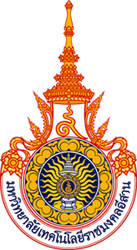 แผนการปฏิบัติงานรวม กองกลาง ประจำเดือน กรกฎาคม พ.ศ. 2566
วันที่ ๕ กรกฏาคม ๒๕๖๖ พนักงานอาคารสถานที่ ร่วมกับ พนักงานบริษัทฯ ทำความสะอาด    เข้าปฏิบัติงาน ณ อาคารกิจการนักศึกษาและนันทนาการ, อาคารแผนกพยาบาล ,กลุ่มอาคารปฏิบัติสาขาจักรกลเกษตร พัฒนาพื้นที่บริเวณโดยรอบ ซ่อมแซมอุปกรณ์สาธารณูปโภคที่ชำรุดให้สามารถใช้งานได้ตามปกติ
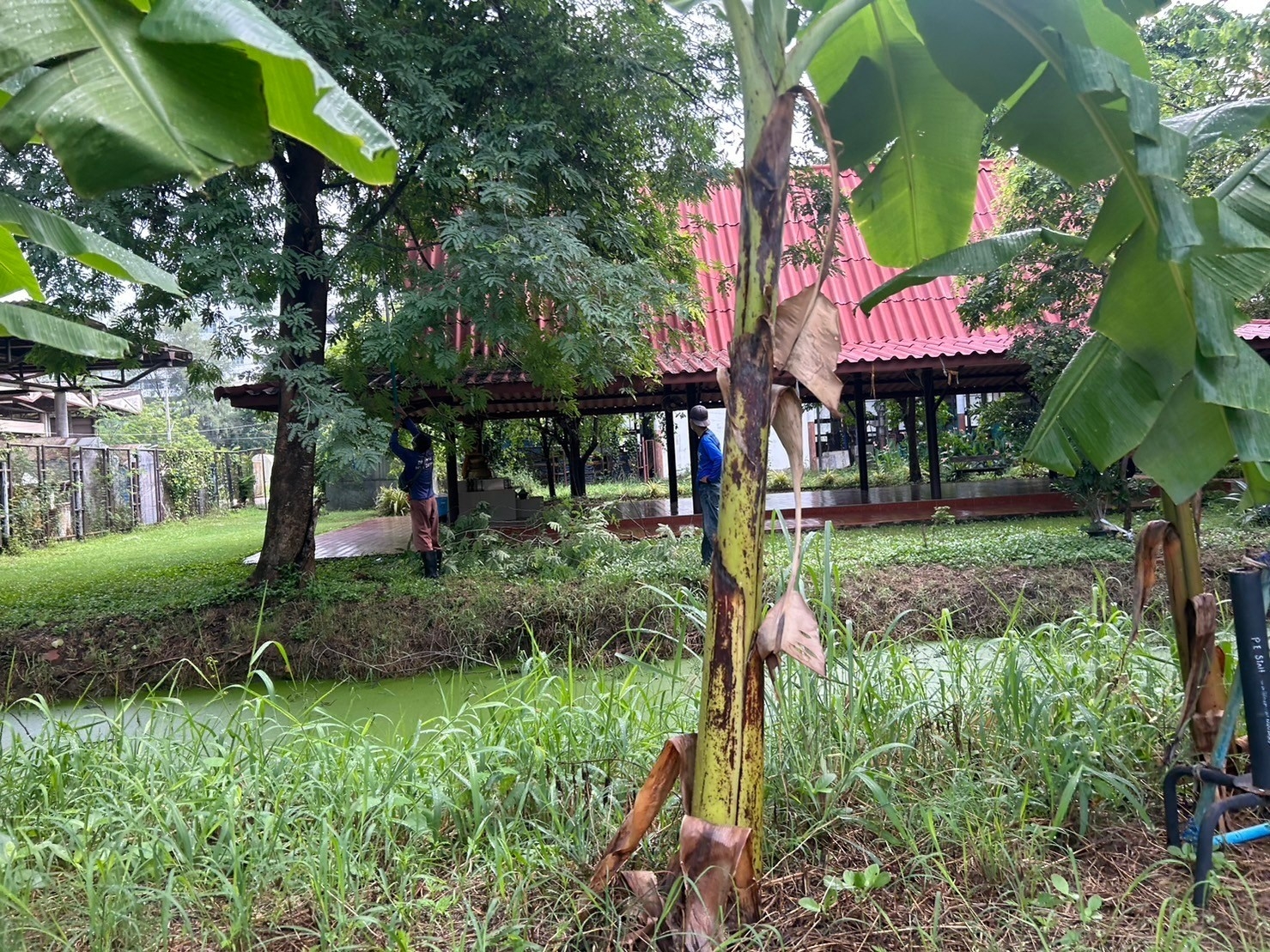 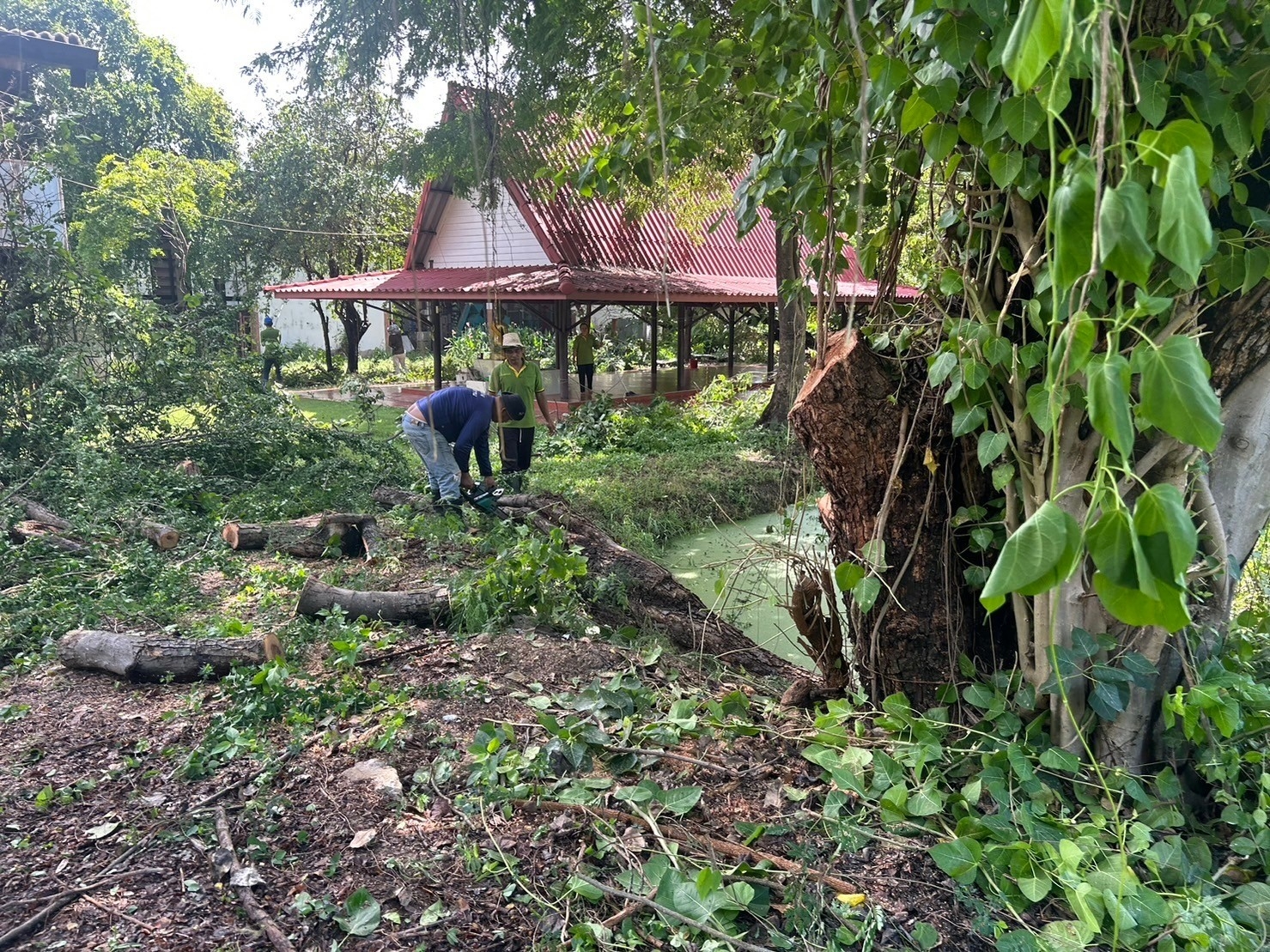 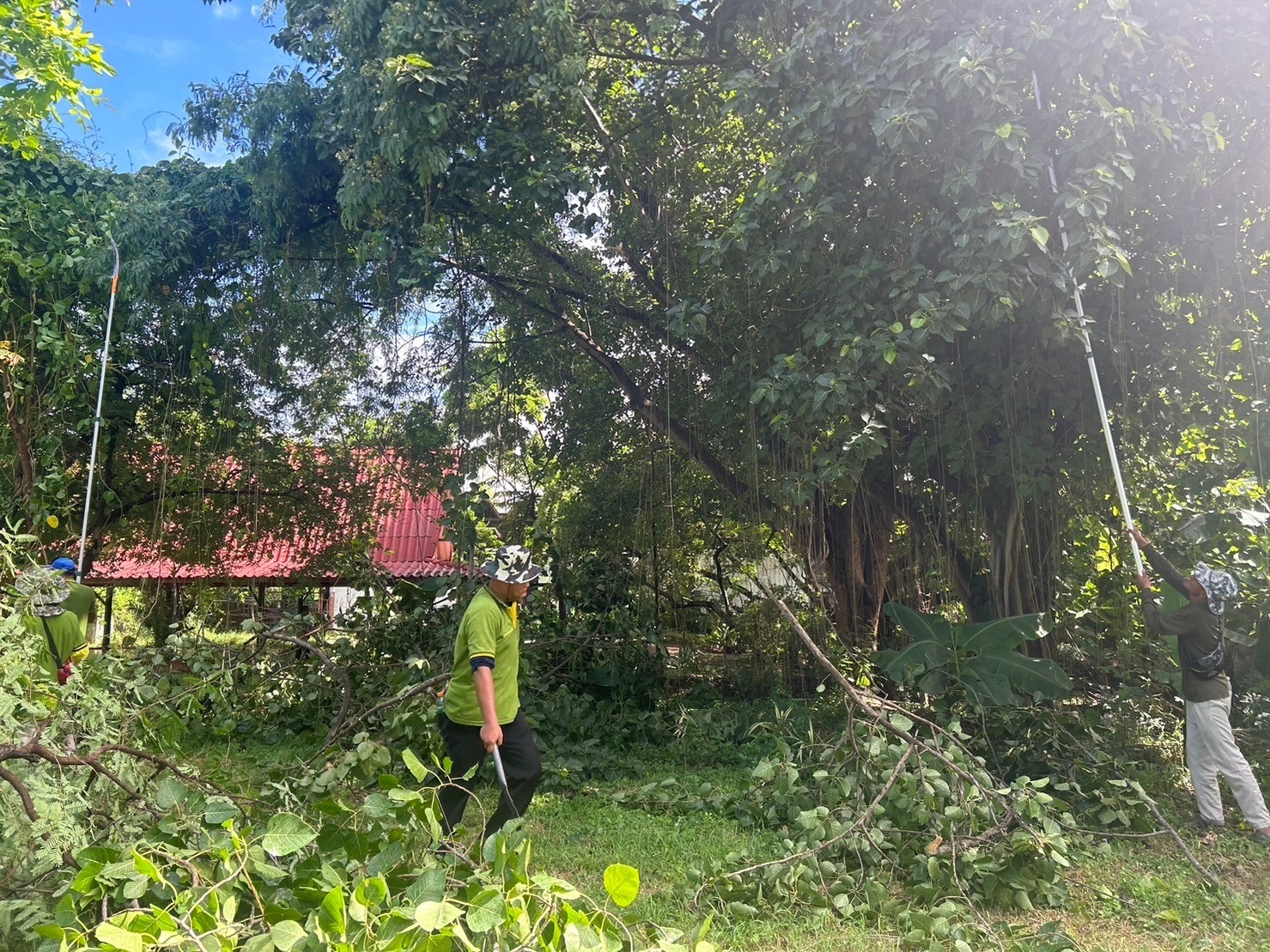 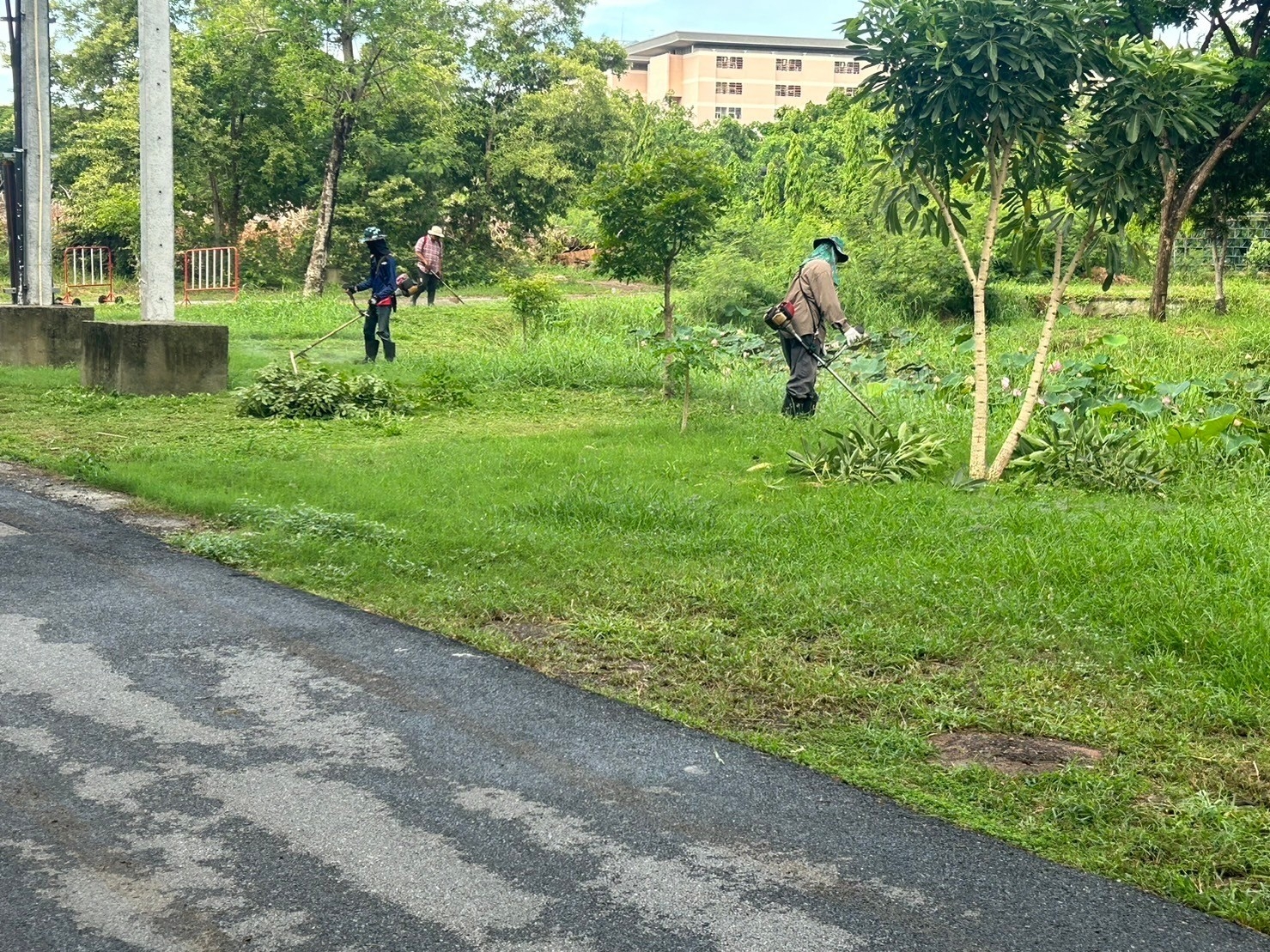 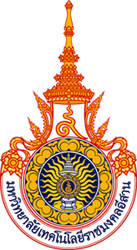 วันที่ ๑๒ กรกฎาคม พนักงานอาคารสถานที่ ร่วมกับ พนักงานบริษัทฯ ทำความสะอาด เข้าปฏิบัติงาน ณ สวนเฉลิมพระเกียรติ 84 พรรษา สมเด็จพระนางเจ้าสิริกิติ์ พระบรมราชินีนาถ ศูนย์การศึกษาหนองระเวียง และแหล่งน้ำข้างสนามเทนนิส  เพื่อพัฒนาพื้นที่ให้มีสภาพที่สวยงาม
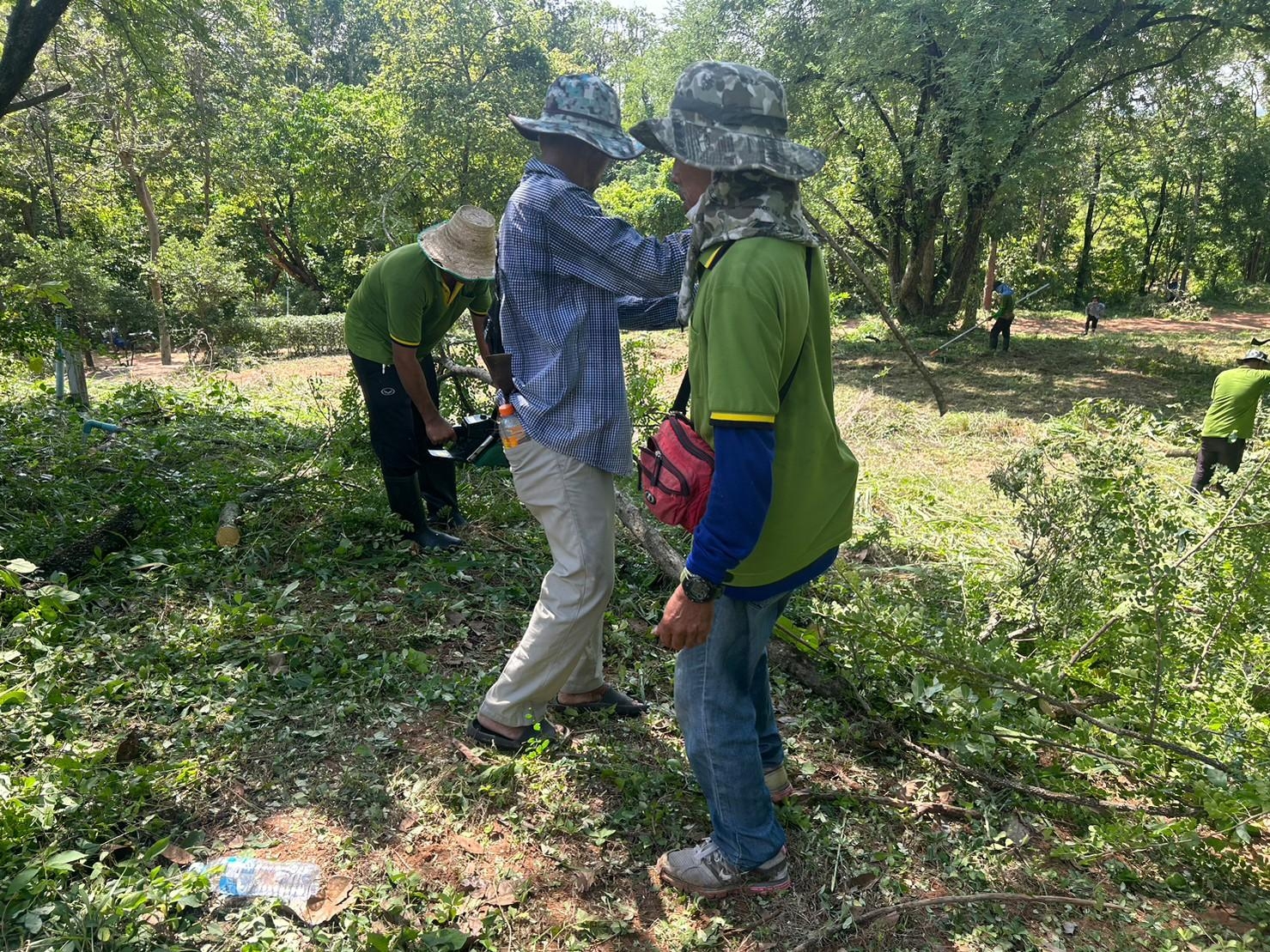 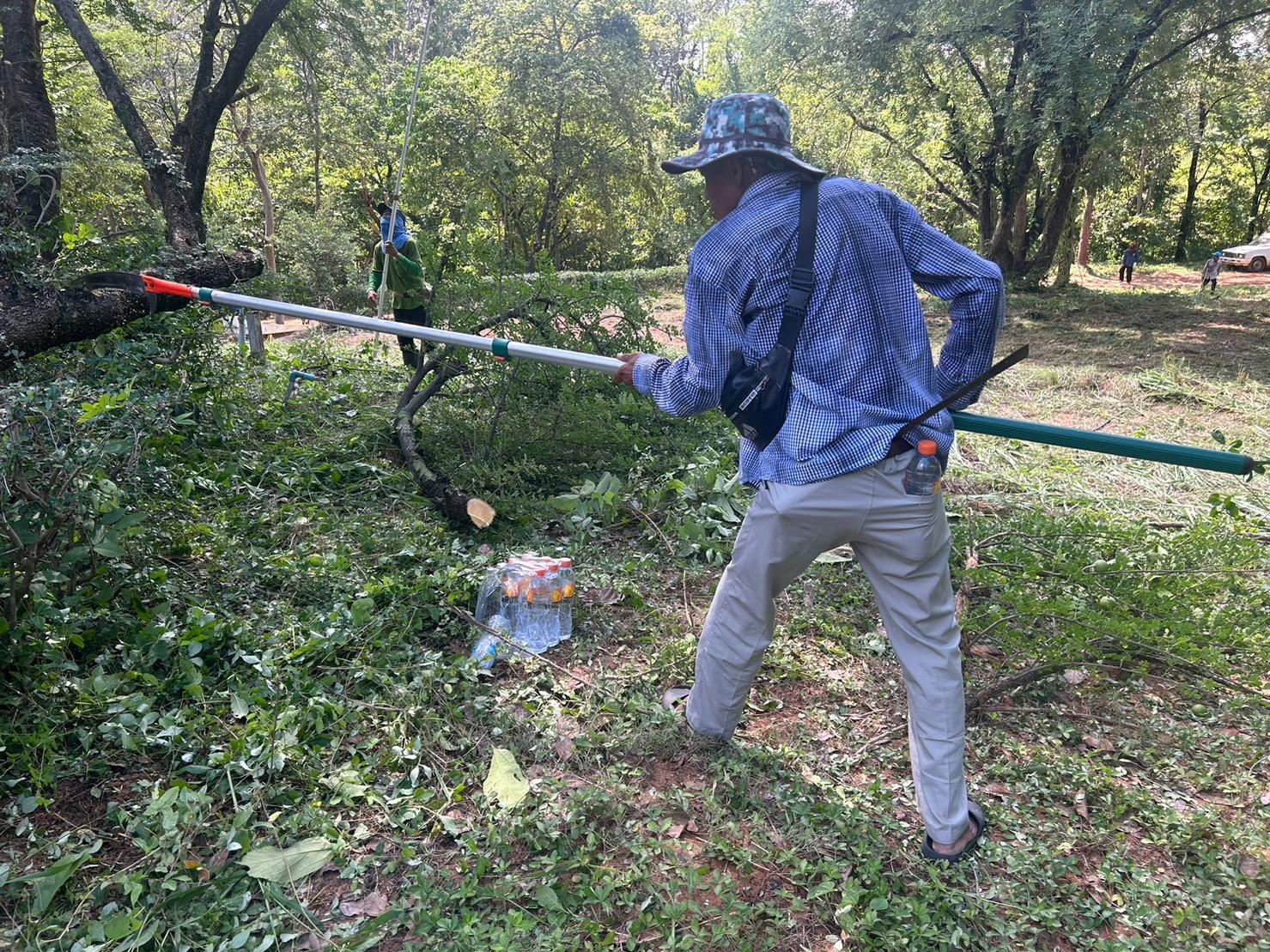 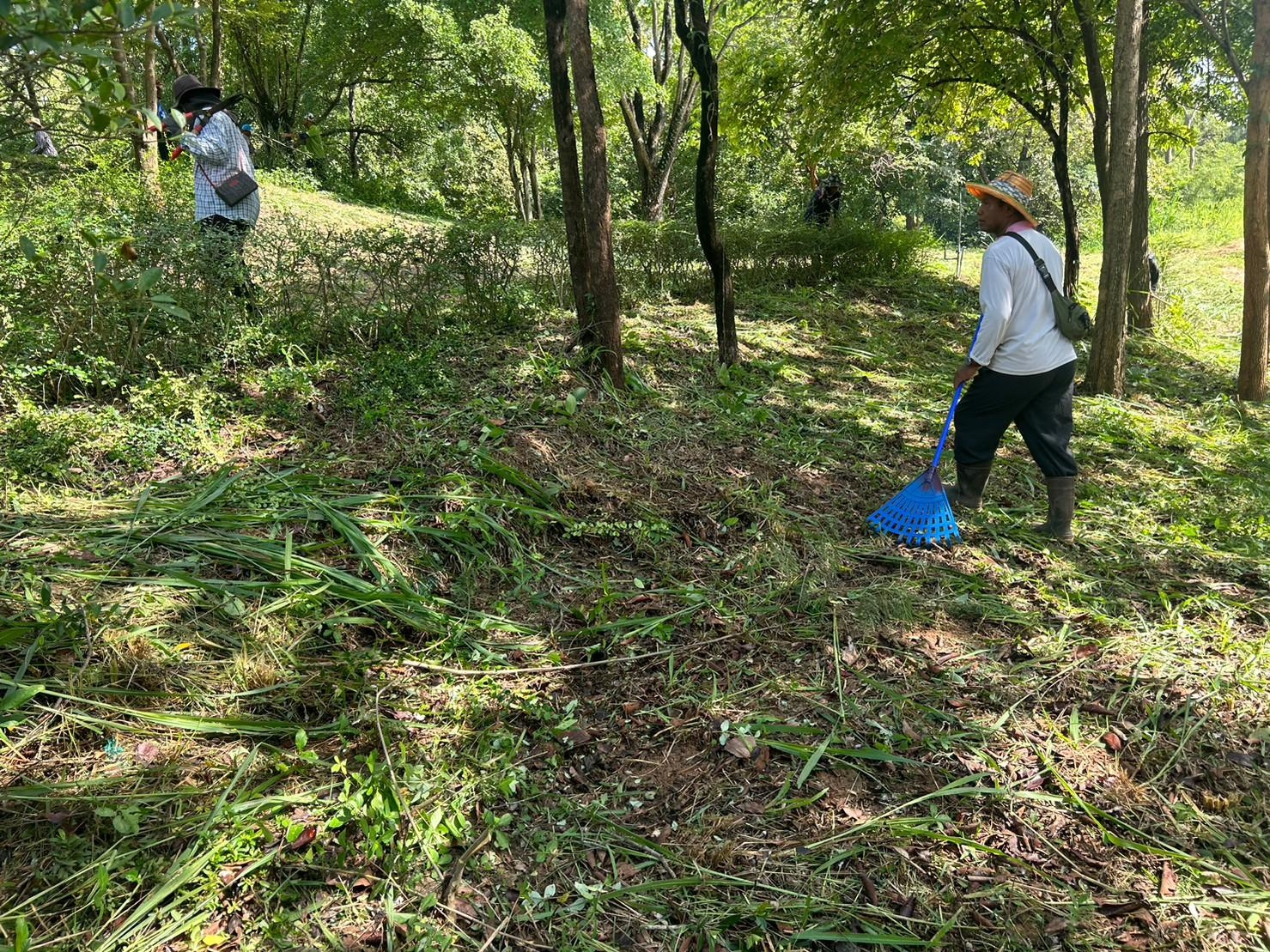 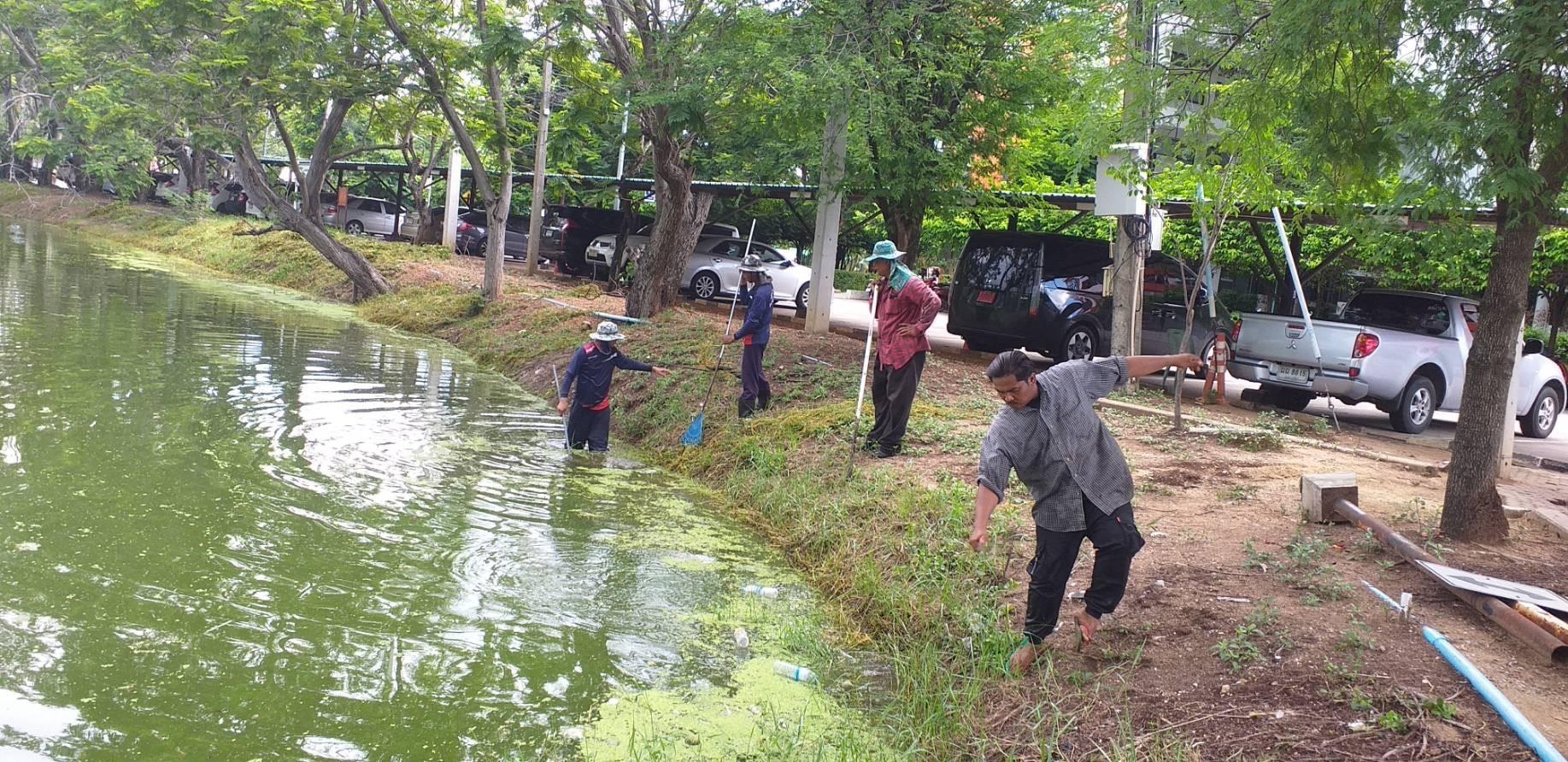 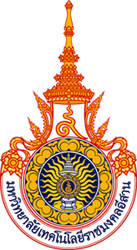 ในวันพุธที่ 19 กรกฎาคม 2566 พนักงานอาคารสถานที่ ร่วมกับ พนักงานบริษัทฯ ทำความสะอาด เข้าปฏิบัติงานรวม ณ แหล่งน้ำด้านหลังอาคารประชาสัมพันธ์, อาคารสาขาวิศวกรรมโยธา , โรงอาหารเก่าและสถาบันวิจัยและพัฒนา ตัดแต่งกิ่งไม้ และกำจัดวัชพืชบริเวณแหล่งน้ำ
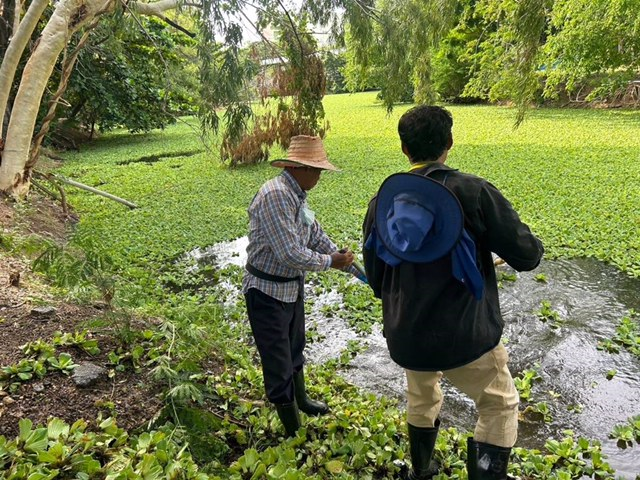 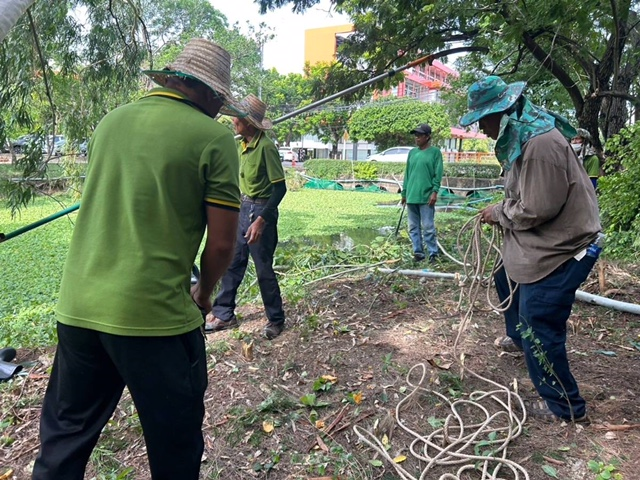 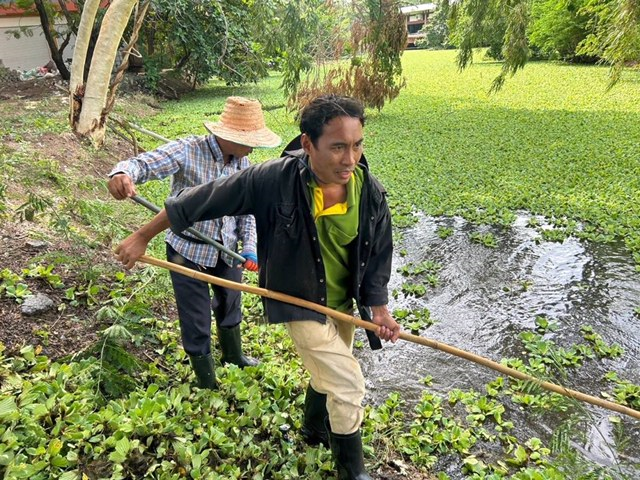 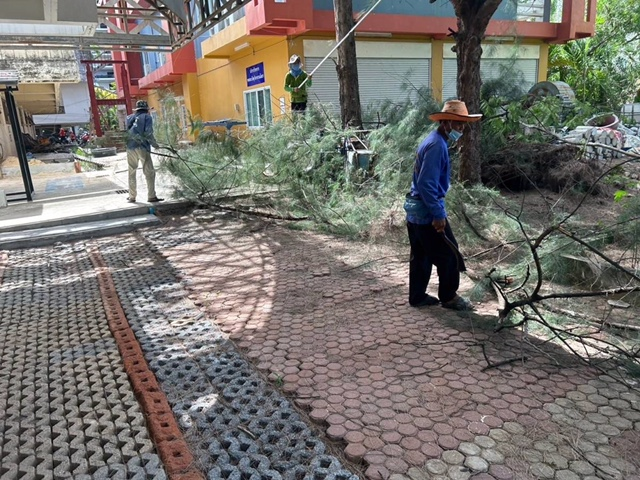 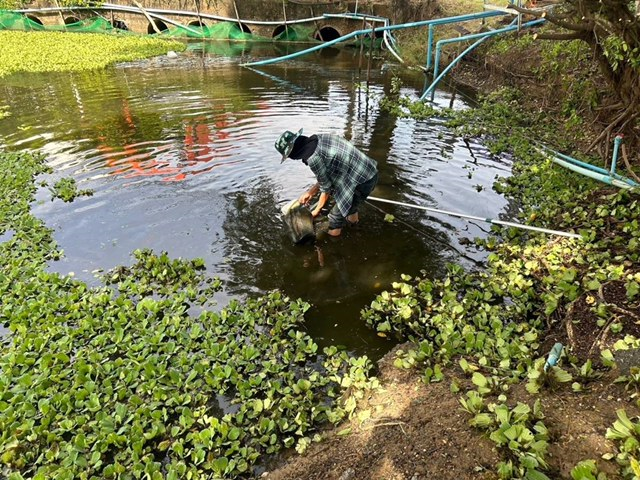 ในวันพุธที่ 26 กรกฎาคม 2566 พนักงานอาคารสถานที่ ร่วมกับ พนักงานบริษัทฯ  ทำความสะอาด เข้าปฏิบัติงานรวม ณ สาขาช่างยนต์ ปรับปรุงภูมิทัศน์ตัดแต่งกิ่งไม้ ทำความสะอาดโดยรอบ และ     ตีเส้นช่องจอดรถจักรยานยนต์สำหรับนักศึกษา
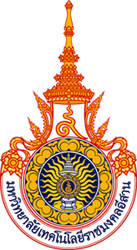 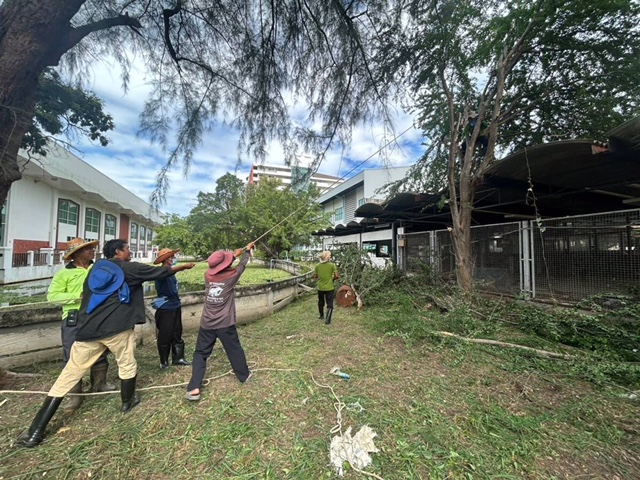 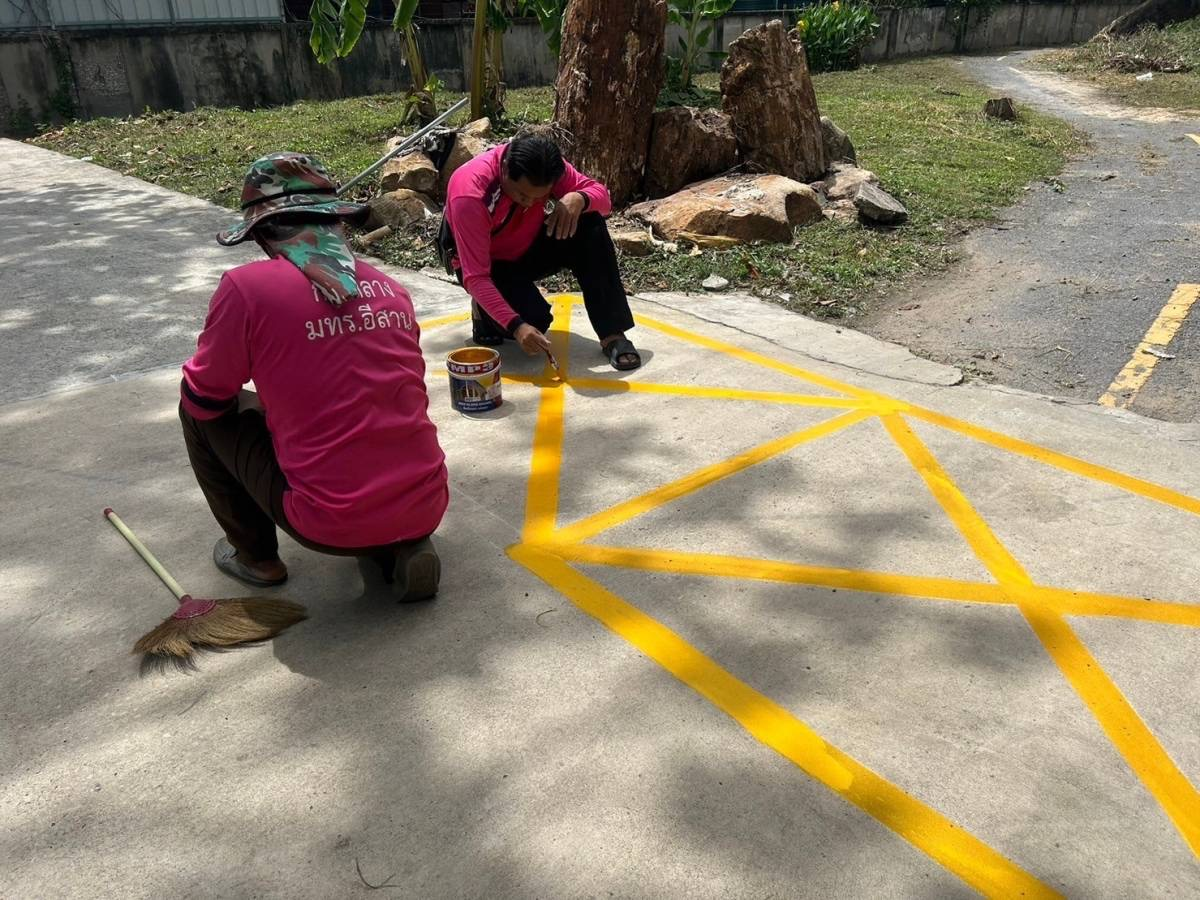 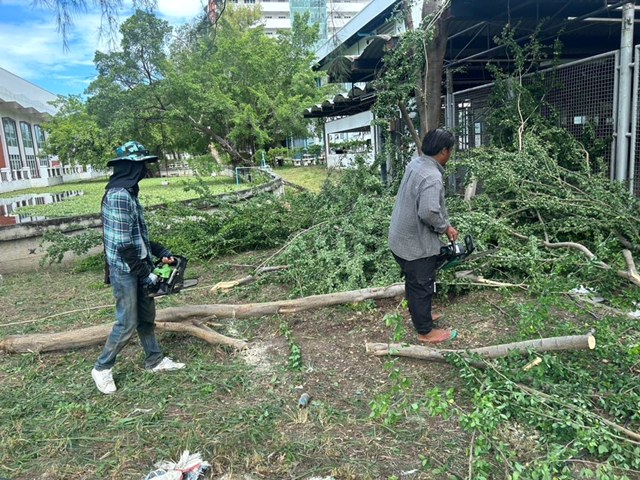 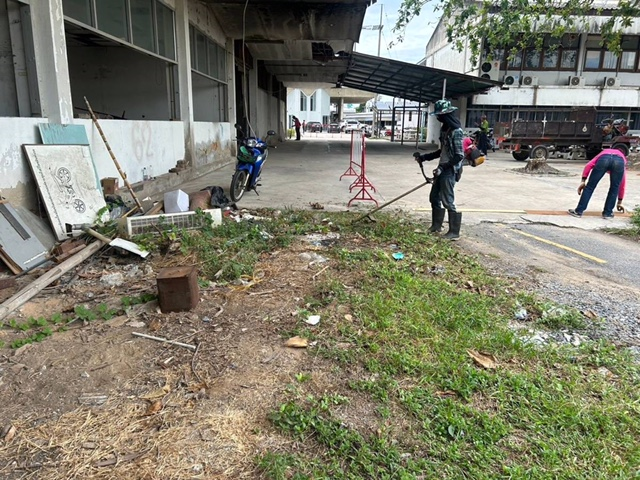 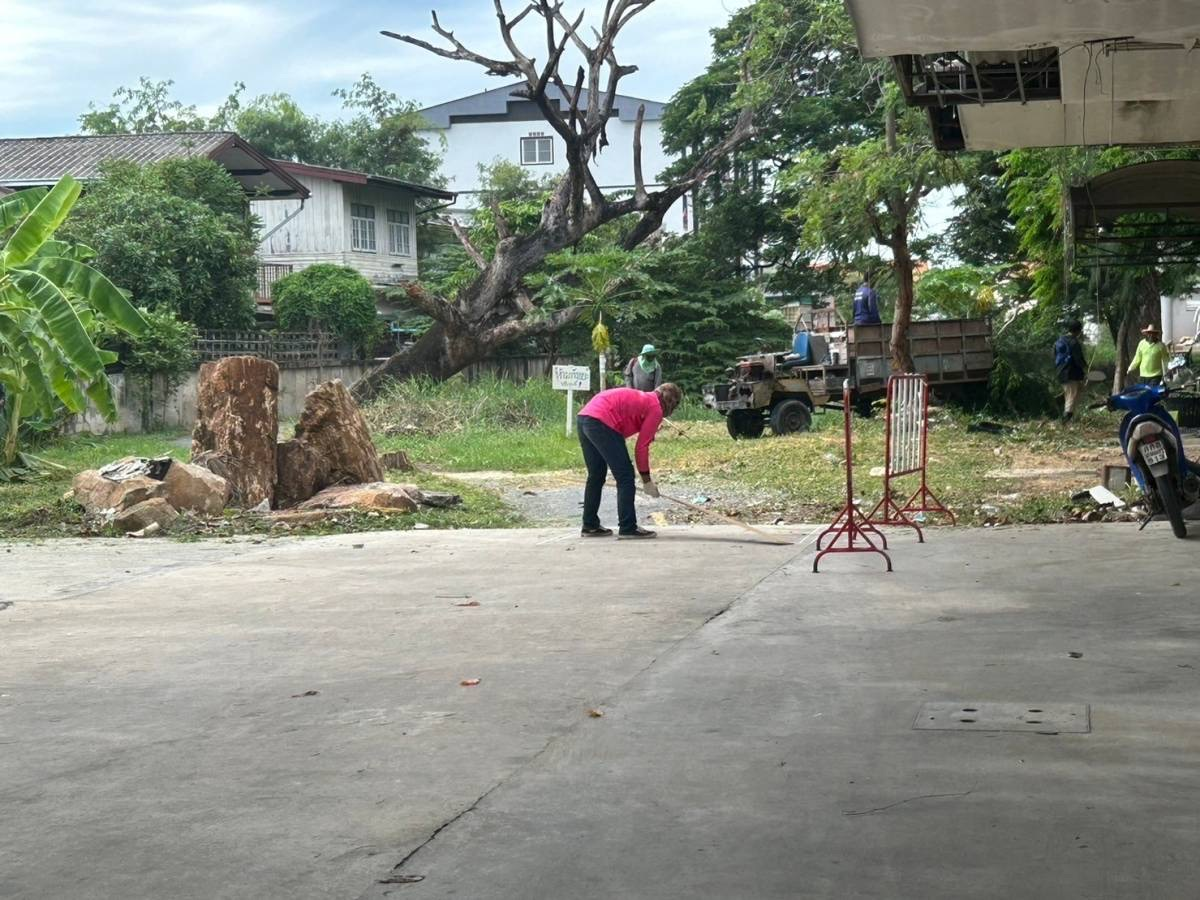 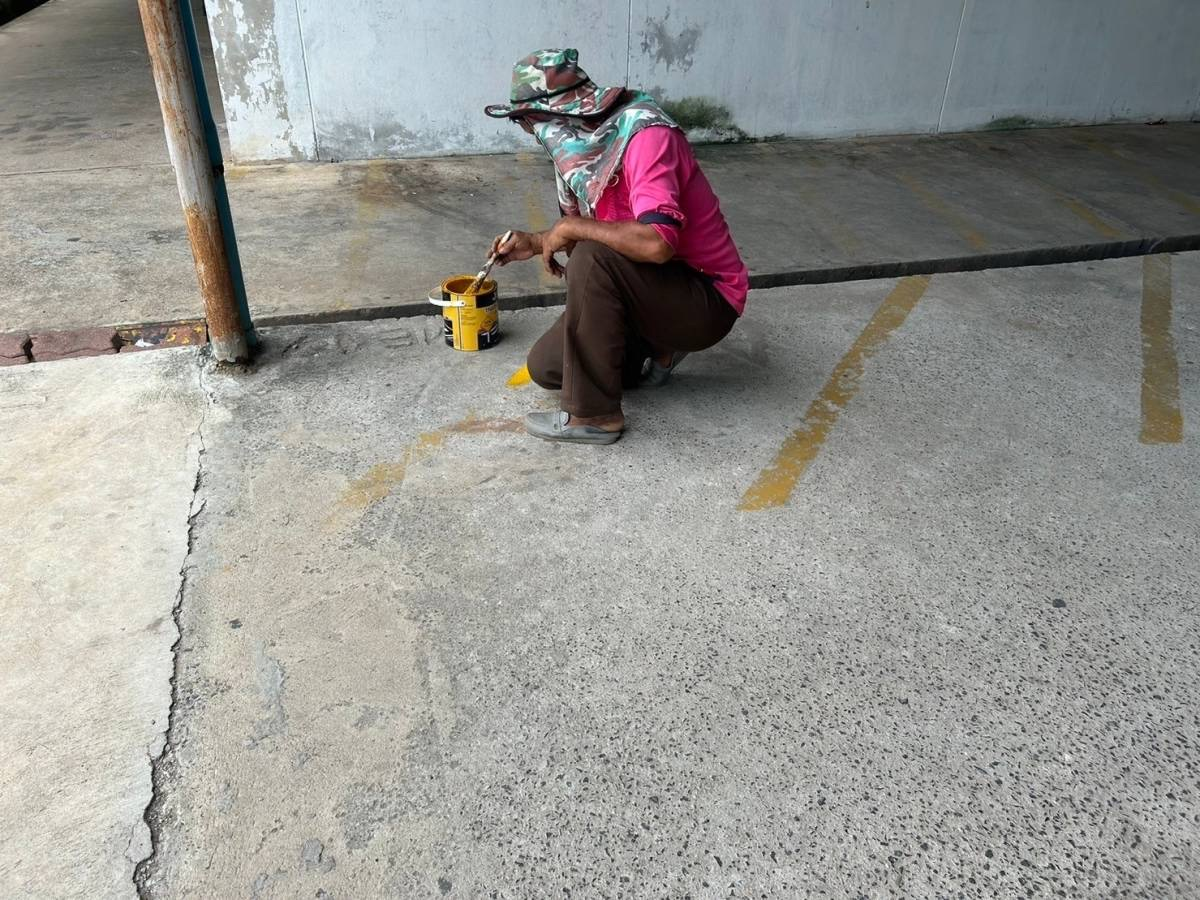 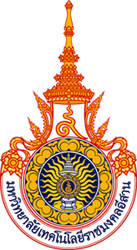 ระหว่างวันที่ 14 – 23 กรกฎาคม 2566 มหาวิทยาลัยเทคโนโลยีราชมงคลอีสาน ร่วมกับ มูลนิธิมิ ราเคิล  ออฟไลฟ์ ได้กำหนดจัดเทศกาลอาหารและเกษตรแฟร์ ครั้งที่ 1 โครงการ “หนึ่งใจ ...ให้ประชาชน” ณ สนามกีฬามหาวิทยาลัยเทคโนโลยีราชมงคลอีสาน กองกลางได้เป็นส่วนหนึ่งในการสนับสนุนงานครั้งนี้ด้วย เช่น งานจัดสถานที่ งานภูมิทัศน์  งานไฟฟ้าและระบบสาธารณูปโภคต่างๆ และงานบริการอื่นๆ เพื่อให้งานสำเร็จลุล่วงไปด้วยดี
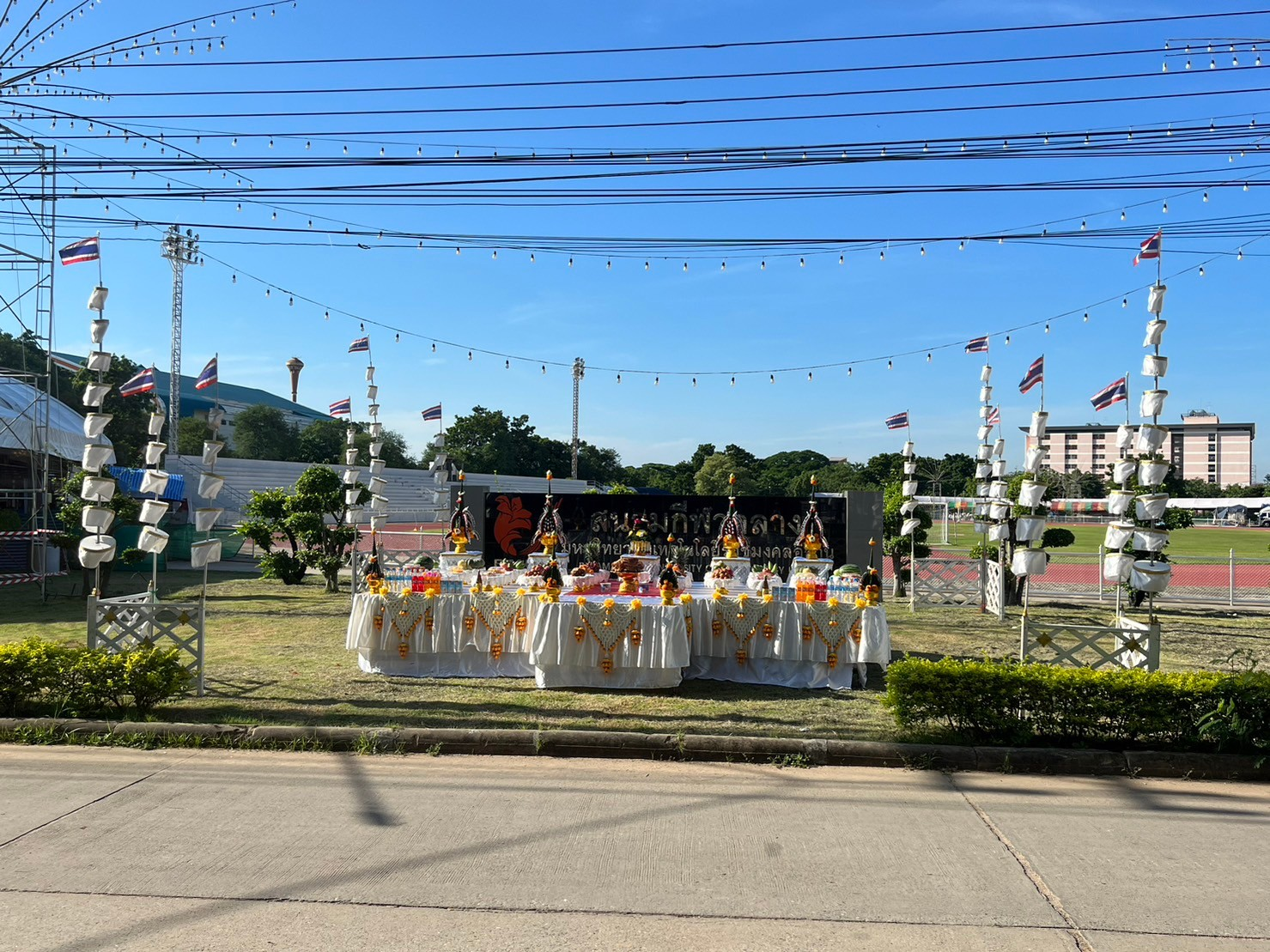 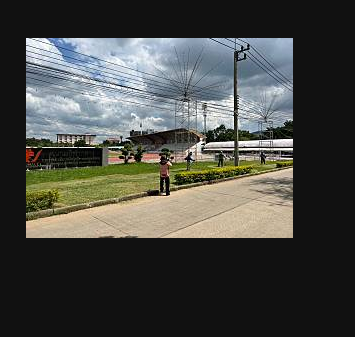 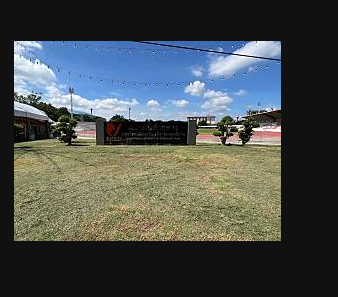 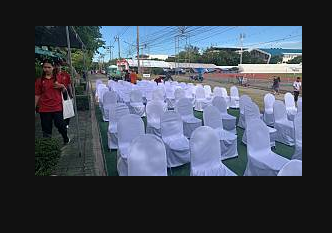 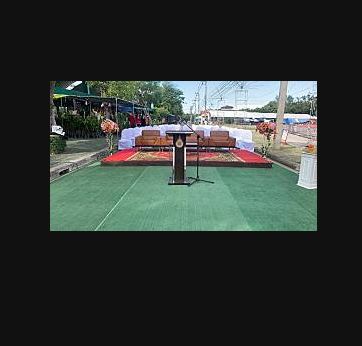 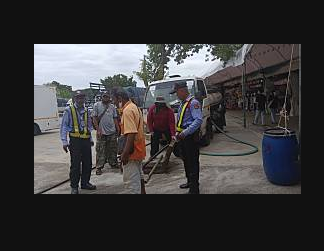 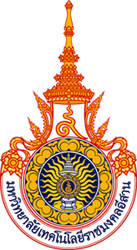 ในวันที่ 25 กรกฎาคม 2566 กองกลาง ได้มีโอกาสต้อนรับ คณาจารย์และนักศึกษา           วิทยาลัยอาชีวศึกษา นครราชสีมา เข้าศึกษาดูงาน ระบบการบริหารงานเอกสาร 
ณ แผนกงานสารบรรณ มหาวิทยาลัย  งานบริหารงานทั่วไป  กองกลาง สำนักงานอธิการบดี
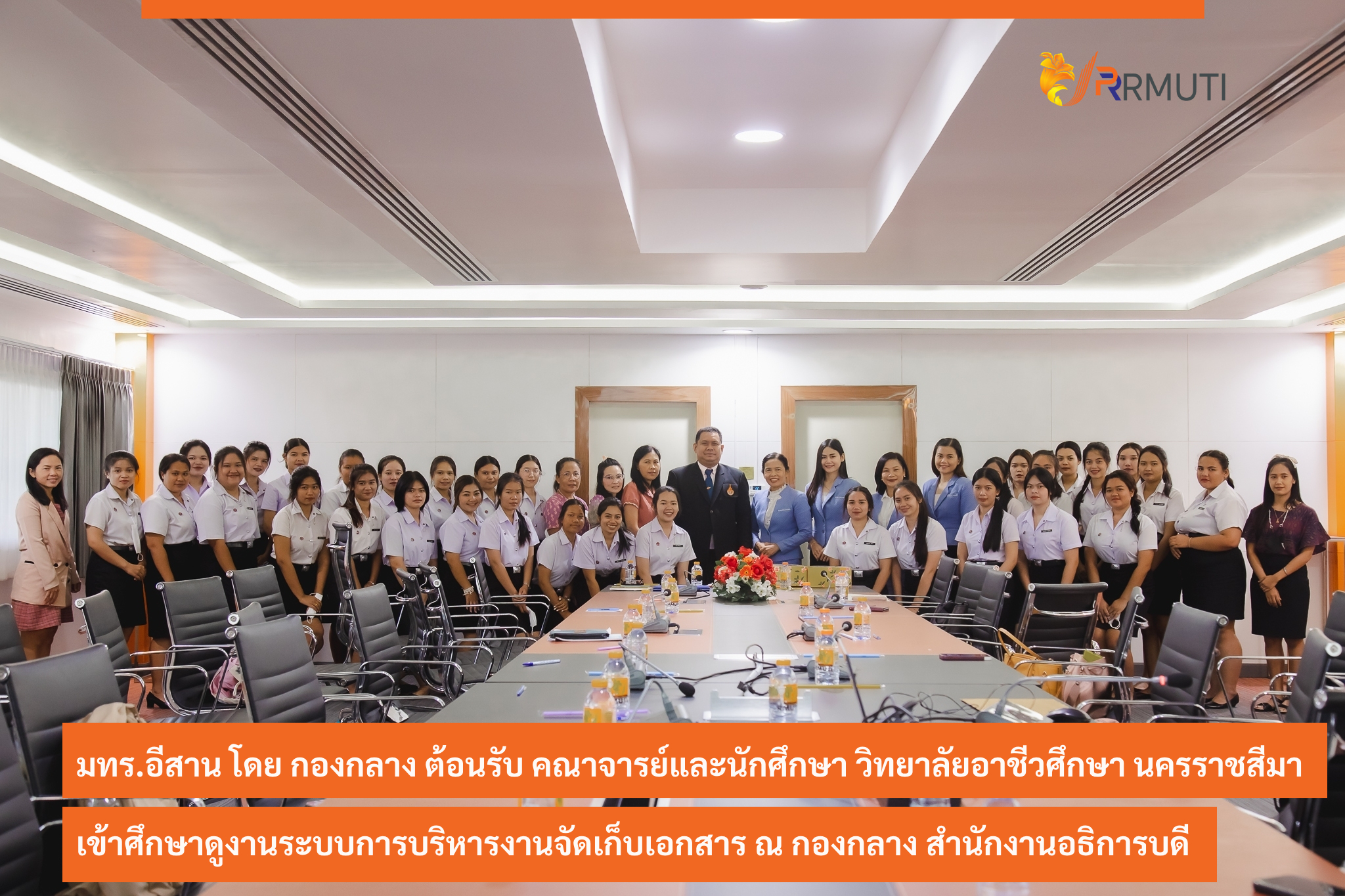 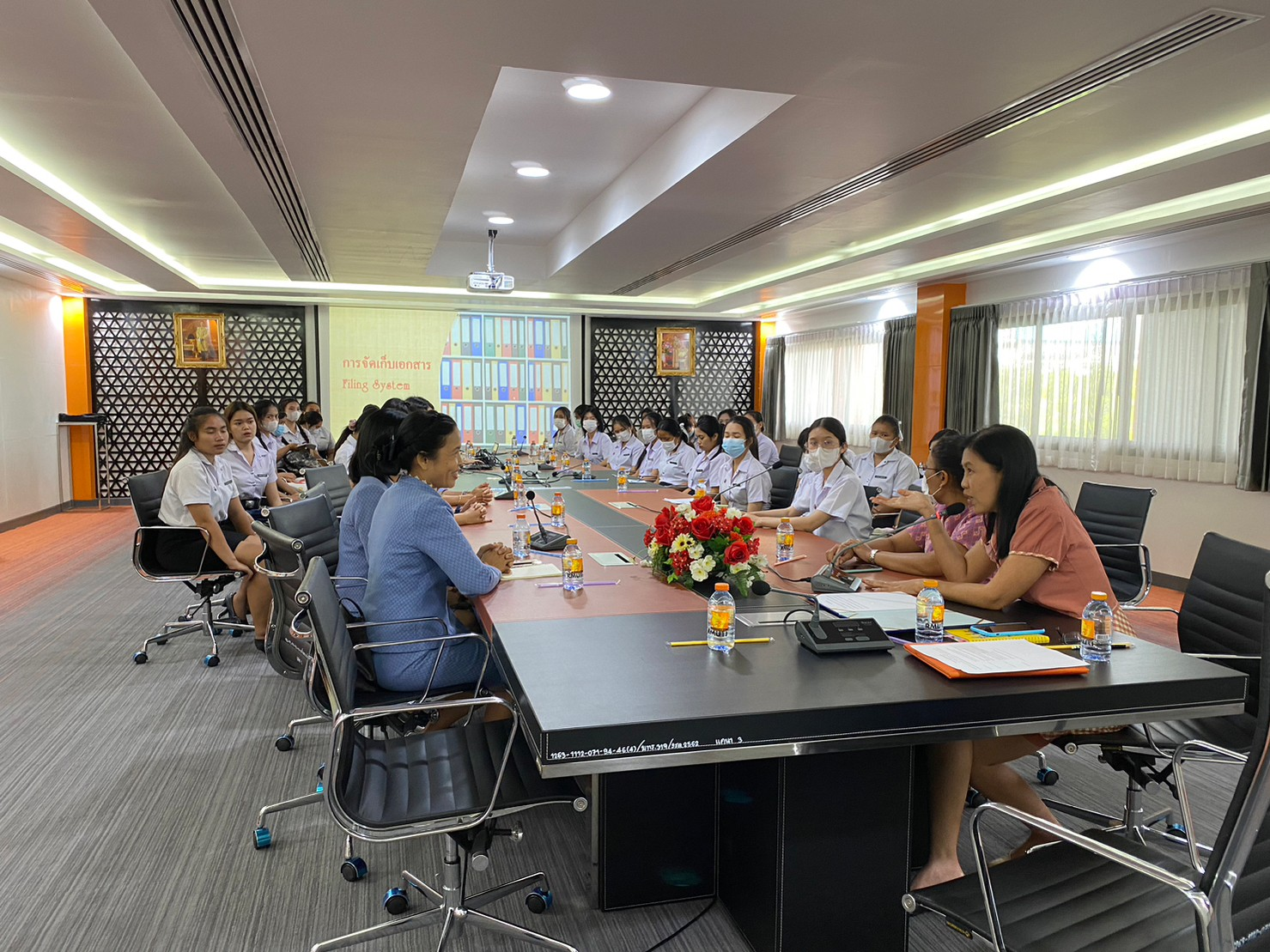 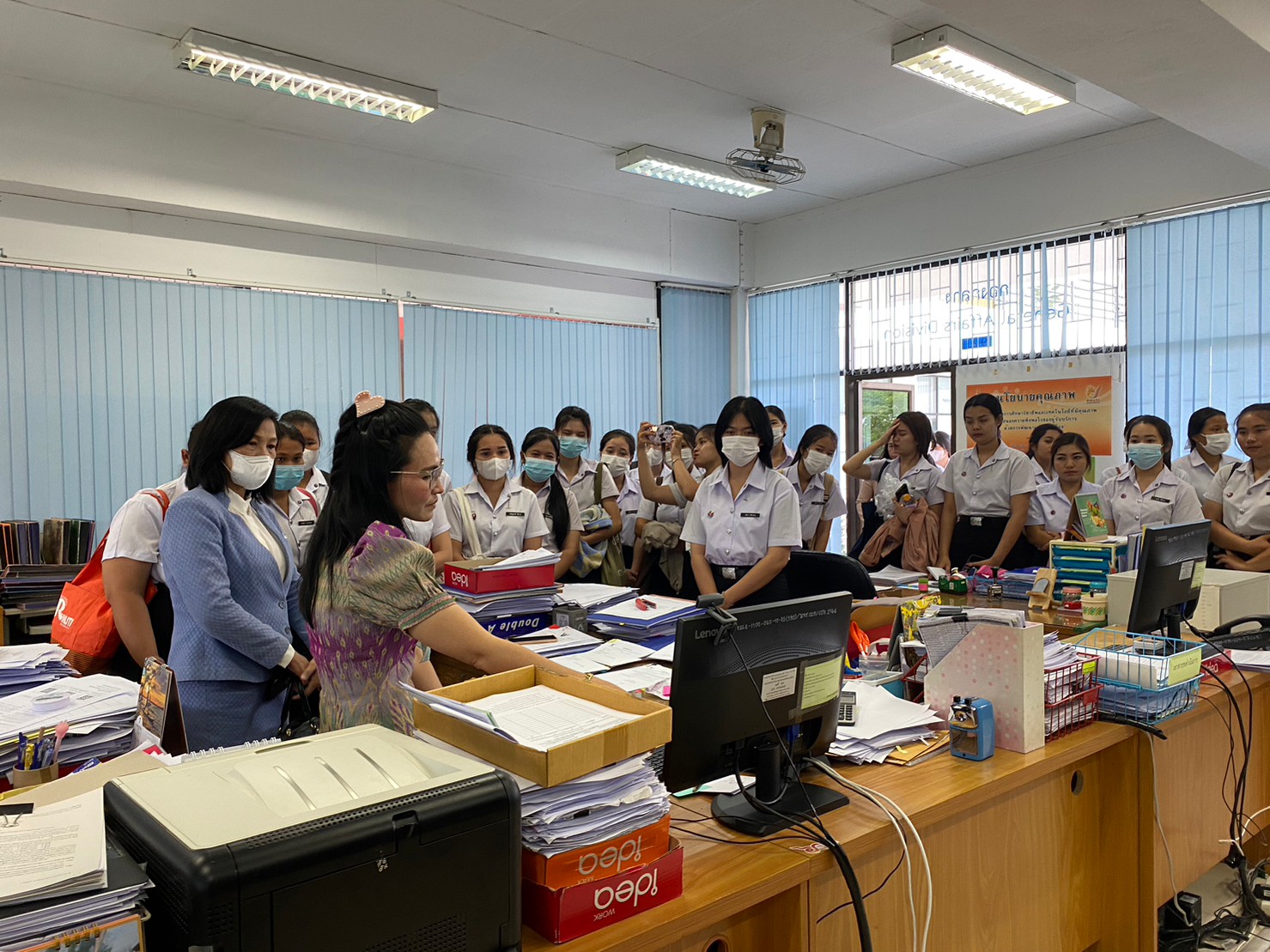 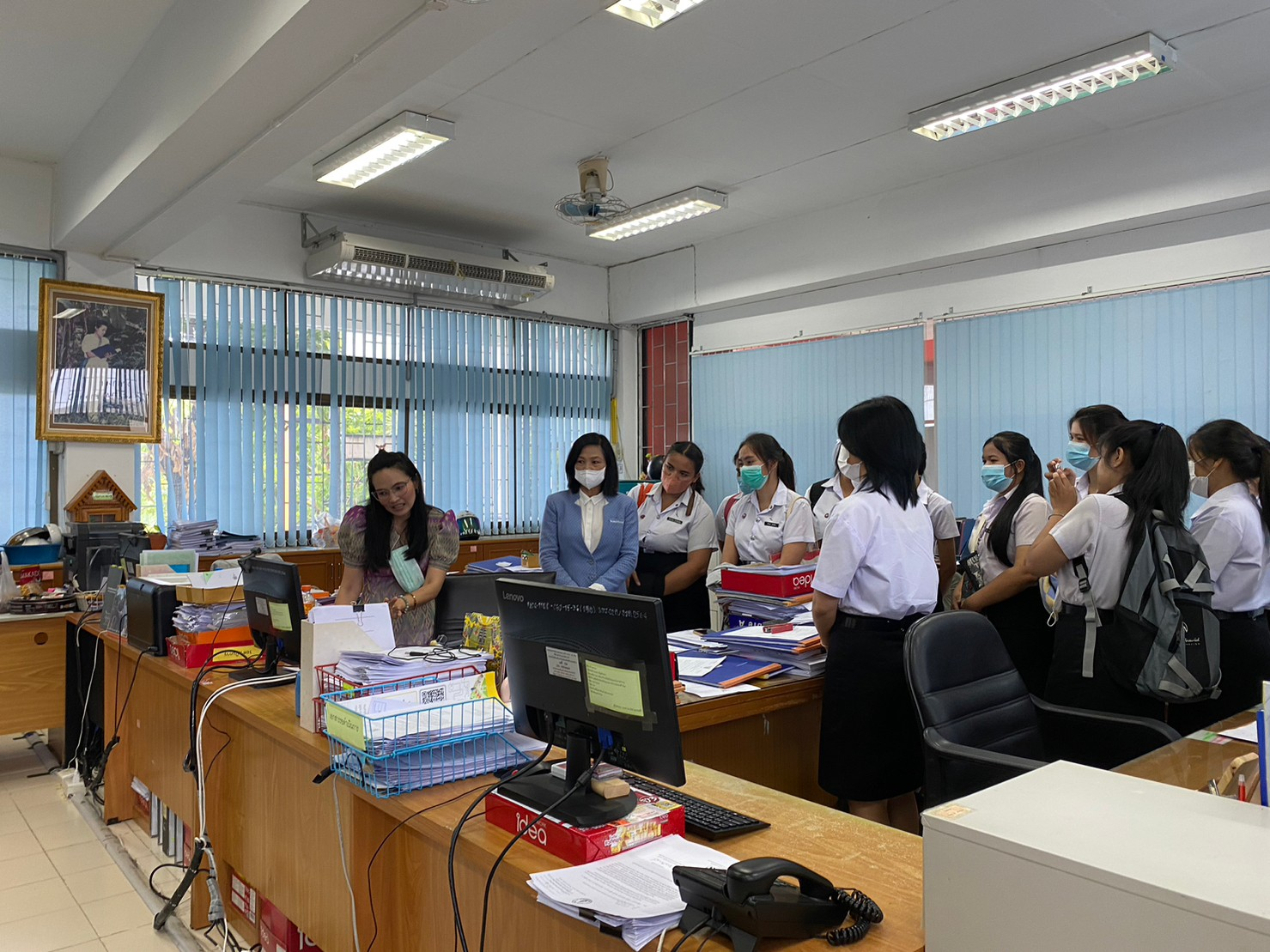 ขอบคุณค่ะ